Edris A, Manla Y, Badarin FA, Hasan K, Hashmani S, Traina M, Khiati D, Khalouf A, Zouhbi AE, Tuzcu EM
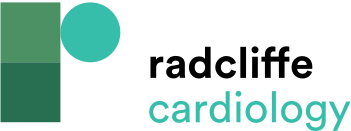 Figure 1: Baseline Characteristics for Patients Undergoing TAVR at the United Arab Emirates Study Centre in Comparison with Those Enrolled in Quartile 1 Hospitalsin the US
Citation: Interventional Cardiology 2023;18:e08.
https://doi.org/10.15420/icr.2022.04
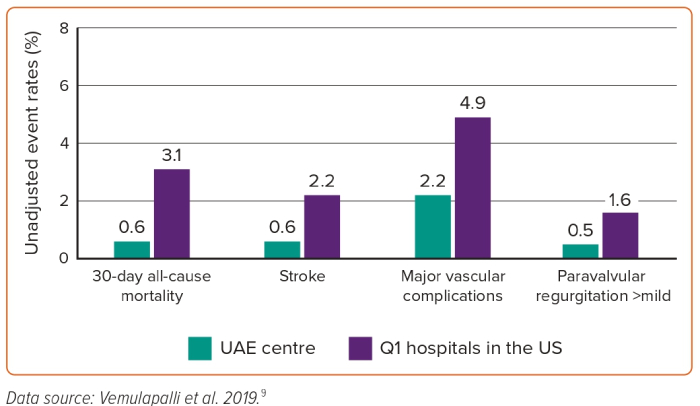